Turning Stress into Strength: Chronic Illness and the Family
Emily Gable Robinson, M.A.Ed., MFT
Chase T. T. Morgan-Swaney, M.A.Ed., LPC, NCC, CWC
& Fawn C. Gordon, M.A.Ed., LPC
Learning Objectives of Presentation
•Describe chronic illness in America today
•Describe current literature situating chronic disease and its impact on families as a systemic issue
•Identify tools to use in clinical practice to address issues related to chronic disease in families
•Describe the application of a family systems approach that incorporates holistic wellness to concerns that arise from chronic illness in families in clinical practice
•Apply theories to issues common in families experiencing chronic illness through a case study
Chronic Illness and a Systemic Approach:
Two Peas in a Pod
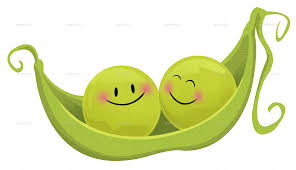 [Speaker Notes: EMILY

Receiving a diagnosis of a chronic illness and beginning treatment initiates families into the lengthy chapter of learning to live with and manage a lifelong illness. 
The prognosis and course of treatment for people with a chronic disease varies tremendously over time, so it can be difficult for families to know how much their lives will change and what will happen to their family member in the future.
Depending on the nature and severity of symptoms, families may have to deal with 
financial burdens, 
serious medication side effects, 
communication difficulties, 
sexual problems, 
challenges associated with pregnancy and breastfeeding, 
and role changes as a result of the care required by the family member with the chronic illness. 
Family therapists can play a vital role in helping family members deal with day-to-day aspects of living with a family member experiencing a chronic illness as well as manage:
Stress, 
anxiety, 
depression, 
family conflict, 
communication problems, 
and caregiving issues associated with the illness.]
Chronic Illness in America
Chronic diseases are defined broadly as “conditions that last 1 year or more and require ongoing medical attention or limit activities of daily living or both.”
6 in 10 adults in the U.S. have one chronic disease
4 in 10 adults have two or more
Heart Disease
Cancer
Chronic Lung Disease
Stroke
Alzheimer’s Disease
Diabetes
Chronic Kidney Disease

 		(National Center for Chronic Disease Prevention and Health Promotion, 2019)
[Speaker Notes: FAWN
Interestingly Mental Illness not Mentioned Here???
Can Mental Illness be a “chronic illness?”]
Risk Factors(National Center for Chronic Disease Prevention and Health Promotion, 2019; McDaniel et al., 2014)
[Speaker Notes: FAWN]
What We Know About Chronic Illness and the Family
[Speaker Notes: FAWN

Lifestyle choices (e.g., physical activity) can impact chronic disease(s) differently among men and women.  


Decreased physical activity increased the risks of congestive heart failure and stroke in women.  In men, it increased the risks of lung cancer, COPD, and diabetes

Not eating fruits and vegetables daily & bmi was associated with a higher risk of diabetes in both men and women.]
What We Know About Chronic Illness and the Family
[Speaker Notes: FAWN]
Spoon Theory
Understanding Chronic Illness
Spoon Theory
[Speaker Notes: •Family member living with chronic illness.
•Primary caregiver(s) experience
•Children
•Relationship among all parties
•*Describe the experience]
5 Ecosystemic Splits
Families Are Faced With Fragmented
and Ineffective Care
Split 1: Mind and Body
[Speaker Notes: Family member living with chronic illness.]
Split 2: Individual and Family
FAMILY
[Speaker Notes: Primary caregiver(s) experience
•Children experience

•Relationship among all parties]
Healthcare World
Split 3: Family and Healthcare World
FAMILY
Split 4: Clinical, Operational and Financial Worlds
FAMILY
[Speaker Notes: Advocacy]
Split 5: Healthcare & Neighborhoods, Culture and Institutions
FAMILY
[Speaker Notes: Advocacy]
Family Fundamental InterpersonalRelations Orientation (FIRO)  Model
Doherty, Colangelo & Hovander
Assessment and Priority Setting
Three Core Dimensions of Family Interaction
[Speaker Notes: A vehicle for bonding or disengagement 
How the family manifests beliefs around the problem]
Families Living Well with Chronic Illness
Robinson (2009) outlines a circular, iterative “healing process of moving on” that is comprised of the following five phases (p. 447):
The fight
Accepting
Living with the chronic illness
Sharing the experience
Reconstructing life
Managing life well with a chronic illness is about two key relationships
Between family and chronic illness
Among family members
[Speaker Notes: (Before bullet 1) 
It is critical to shift toward living well alongside chronic illness by embracing a wellness-in-the-foreground and illness-in-the-background perspective.
The entire family system is affected by chronic illness and multiple family members participate in managing it. 

Chronic illness is an ongoing family process of moving toward well-being that involves co-creating a context for living with illness and co-creating alternative ways for doing everyday life - this process involves integrating the illness into the family by learning about it and making space for it as well as making accommodations and adjustments.

Our healthcare system is still organized around a pathogenic service model that is inadequate to respond to the ongoing challenges present by chronic illness. This is why we must shift to a salutogenic service model!]
“Healing Process of Moving On” - The Fight
Key Characteristics
Resisting the illness and associated problems; struggle
Fight for self
Fight for family life
Strategies: ignoring the illness, pushing past problems, carrying on, waiting for it to be over, or for doctors to “make it better”
Adversarial relationship with illness
Hard Choices
Fears of giving up or giving in to illness
Choice here is me/us vs. it (illness)
Clinical Implications
Avoid negative judgments - “The family is in denial.”
[Speaker Notes: (Following adversarial relationship with illness)
Fighting separates oneself from the illness, which results in splitting the body into two warring camps. The aggression involved in the fight is misplaced energy toward the self
and is the antithesis of healing. “Thinking of tumors as enemies and the body as a battlefield is not a gentle attitude toward oneself, and ill persons have only enough energy for gentleness”

(Following “The family is in denial”) 
This is based on the assumption that denial is the opposite of acceptance. However, this is not so. The families did not deny the existence of the illness or condition; they denied its influence in family life. Knowing and accepting are two different things. One can know there is a health problem but accepting the problem and accounting for it in decision making is quite a different matter]
“Healing Process of Moving On” - Accepting
Key Characteristics
Making space for the illness/condition as part of self and part of family life
Meaning-making
Hard Choices
Distinguishing between giving up, or giving in, and letting go
Letting go
Hanging on
Clinical Implications
Don’t force it - it has to be on the family’s terms
Facilitate values clarification
[Speaker Notes: Making sense of the big questions such as “Why me?” or “Why us?” and “Why now?” facilitated movement deeper into accepting. In other words, making meaning of the experience of being sick or disabled is important.

(Following Hard Choices)
Profound difference between giving up and letting go involved the element of choice. While both giving up and letting go encompassed loss, giving up implies the absence of choice. Letting go involved choice; although it might not have been totally free choice, it was choice nevertheless

Letting go was balanced by choices about “hanging on,” which involved purposefully retaining essential aspects of personhood and family life. A family who was dealing with childhood diabetes talked about letting go of spontaneous family outings but hanging on to the importance of picnics even though they were different than before because they needed to be carefully planned

(Following Clinical Implications)
Facilitating values clarification through questions that invite reflection about distinctions between giving up, giving in, letting go, and what is kept, gained, and lost will be helpful. 

Attention to what is critical to hang on to, in order to live well, is an important consideration in care planning so that decisions align with goals.]
“Healing Process of Moving On” - Living with the Chronic Illness
Key Characteristics
Getting to know the illness by listening to the body
Making life adjustments
Maintaining a positive attitude
Personalizing the “program”
Deciding how much space to give the condition
Growing stronger; trusting one’s competence
Negotiated relationship with illness
Hard Choices
Picking up new ways of being and doing
Trading off
Clinical Implications
Facilitate an equitable distribution of “illness work” and family-directed self-management
[Speaker Notes: (Listening to the body)
Accepting the condition (in some measure) and making space for it opened up the sense of a new body and a new family. It was a body that had something attached, like a shadow, which also became part of the family

(Maintaining a positive attitude)
Maintaining a positive attitude does not mean ignoring the more negative emotions such as guilt, grief, and anger
When there was an active choice to walk down the positive road, the more negative emotions were acknowledged and dealt with or set aside rather than being the focus of attention. For many families, hanging on to a sense of humor was an extremely valuable resource that supported a positive outlook. By maintaining a positive orientation, family members believed they were able to
influence the chronic condition, and thus, help themselves.

(Personalizing the program)
Like getting to know the condition, this involved a time-consuming move from the impersonal to the personal—from living the “book” program for managing the chronic illness to living a
uniquely modified program that addressed the specifics of one’s own condition in relation to one’s own body in the context of one’s own family and life circumstances

(How much space)
Setting boundaries or limits on how much influence the illness was permitted to have on personal and family life. Thus, in families that were living with the chronic health problem, the condition was
consulted but did not “run the show.”

(Trading off)
Making continual life adjustments often involved making trade-offs where something is let go to hang on to something else that better contributes to living life “as normal”

(Clinical Implications)
Successfully managing life with a chronic condition entails whole family participation in both the work arising from living with illness and the emotional experience

As expertise and competence grow, self-management may become self/family-directed and include innovative strategies that better enable living well. This requires providers to demonstrate trust in the competence of the family, hold judgments in abeyance, and focus on how the strategies work for the ill person and family rather than whether they adhere to a predetermined pathogenic model of health plan that does not take the specifics of the family situation into account.]
“Healing Process of Moving On” - Sharing the Experience
Key Characteristics
Having someone to count on
Asking for help
Receiving help
Expanding the circle
Hard Choices
Risking being vulnerable and the possibility of rejection
Letting go of doing it on own
Willingness to accept help
Clinical Implications
Attend to multicultural considerations
Assess constellation of helping relationships
[Speaker Notes: (Someone to count on)
Essential for the person diagnosed with the chronic condition and for the primary caregiver (sometimes one and the same) to have someone with them in the experience. Having someone to count on meant that no single person carried the emotional burden of managing chronic illness alone. For the ill person/primary caregiver, it meant that at least one person was concerned about them, legitimized their problems, and offered unconditional support.

(Expanding the circle)
inviting more people into the illness conversation and engaging them in problem solving

(Clinical implications)
From the family perspective, provider intent to be helpful may not translate into the experience of being helped. We can be most helpful when judgments are suspended so that understanding
is facilitated and when we seek guidance from those we wish to help. Given that many families are extremely adept at organizing extensive and highly effective supportive
networks, it is useful to assess this constellation of helping relationships to better understand the family’s resources and resourcefulness as well as our place in the picture. It is
part of our responsibility to strengthen the supportive network rather than disrupt it. 

Families have difficulty balancing life and illness, and health care relationships can make the process even more difficult if providers are not available, knowledgeable,
skilled communicators, and flexible.]
“Healing Process of Moving On” - Reconstructing Life
Key Characteristics
Shift of focus outside the self
Testing the limits
Things falling into place/things coming together
Hard Choices
Letting go (e.g., of desire for life as it was before illness)
Clinical Implications
Serve the life of the family, not the illness
Move away from an acceptance-denial framework
Utilize a strengths-based approach
[Speaker Notes: Wellness-in-the-foreground and illness-in-the-background -- “living a life” versus “living an illness”

Families are able to reconstruct life when there is some stability and predictability in the chronic illness, and they achieve a sense of competence in managing related problems

(Shift of focus)
A literal shift of focus outside the self as they began to expand their engagement with living by doing such things as volunteering or participating in new work or recreational activities

The importance of being engaged in valued and meaningful activities as a key to resilience when turning points in chronic illness arise, cannot be underestimated. Frank (1991) found that “illness takes away parts of your life, but in doing so it gives you the opportunity to choose the life you will lead, as opposed to living out the one you have simply accumulated over the years” (p. 1).

(Things falling into place)
Finding a focus outside the self often involved testing the limits of what was previously thought possible, which, for many means moving forward through trial and error. Families talk about things falling into place and a sense of things coming together that arose as they successfully managed the constraints imposed by illness and expanded their engagement in living.

(Letting go)
Families were able to reconstruct life when there was some stability and predictability in the chronic illness and its related problems. However, if the illness changed and demanded attention, it moved back into the foreground and the focus on reconstructing life was displaced and interrupted. In those circumstances, the whole process began again with the fight, which was a time, however brief, of resisting the new demands. Therefore, the phase of reconstructing life was often subjected to challenges by the chronic illness, which upset the fine balance that permitted an orientation to living a full life

(Clinical Implications)
When families adjust illness management strategies to fit life rather than holding to the medically ideal “book” version of how to manage, providers respond by demanding that more attention be given to the illness, or that the book version of treatment be adhered to, and so they are seen to be serving illness rather than life. This had the power to undermine the familial sense of competence, create tension in health care relationships, and interrupt healing. 

The practice implications are simple and straightforward: Providers must also shift the focus beyond illness to the bigger picture of living, and we must engage with families with respect for the expertise they have developed in managing their condition. Furthermore, we must refrain from using an acceptance–denial framework to make sense of and evaluate how people manage life with chronic illness because it constrains our ability to listen and invites us to label behaviors as negative behavior that sustains denial. 

(Remember: the fight - This is based on the assumption that denial is the opposite of acceptance. However, this is not so. The families did not deny the existence of the illness or condition; they denied its influence in family life. Knowing and accepting are two different things. One can know there is a health problem but accepting the problem and accounting for it in decision making is quite a different matter)

It is extremely helpful to use a strengths-based approach by initially focusing on what is going right rather than what is going wrong with illness management. Families manage well by effectively
integrating illness in the family system such that family life incorporated both wellness and illness]
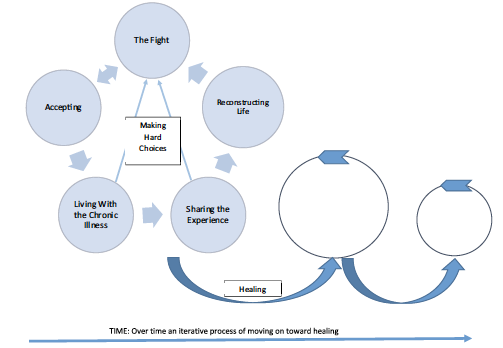 [Speaker Notes: In summary,

Phases 1 to 3 and 5 address the family’s relationship with illness; Phase 4 addresses the relationship among family members

Phase 1: The Fight
An adversarial relationship with illness characterized by actively resisting recognizing, acknowledging, and including the illness or illness problems in everyday family life. Closing space for the illness means attempting to shut it out.

Phase 2: Accepting
Acceding or agreeing to the presence of the illness or illness problems and the need to make changes in response. Some participants called this “coming to terms” but most used the word
“accepting.” This was marked by stopping the fight against the illness and the beginning of including illness in family life.

Phase 3: Living with the Chronic Illness
Figuring out how to integrate the illness in family life; how to work with the illness in a way that minimized its impact. The family’s relationship with illness shifts to a negotiated co-existence.

Phase 4: Sharing the Experience
Establishing and maintaining family and social relationships such that the ill person and primary caregiver experience being supported and accompanied.

Phase 5: Reconstructing life:
Living moves into the foreground and illness moves into the background. How to live beyond illness

The cycle revolved around the “making of hard choices,” which had to do with letting go, hanging on, picking up, and trading off]
Integrating Wellness as a Strength
Changing the Narrative
The narratives families have about health impacts health behaviors and responses to illness. 
Work with families in session to change narrative.
Externalizing technique.
Existentialism.
Sharing their story.
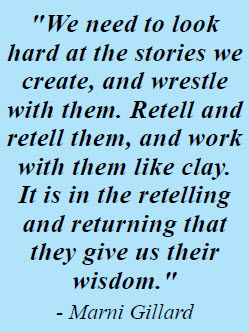 [Speaker Notes: Storytelling is how we make meaning and find purpose in our own experience (Standish, 2013).

How have you all worked through all the challenges you have had to contend with thus far? - finding strengths 
What have you learned about yourselves as you have encountered these challenges?
What support has been most helpful to you all during this time?]
Integrating Wellness as a Strength
Healthy Lifestyle Plan
As mentioned, spouses are more likely to change if partner is willing to change and most healthy lifestyle patterns are learned and sustained in families.
Work with families to create lifestyle plan.
Interdisciplinary collaboration is encouraged.
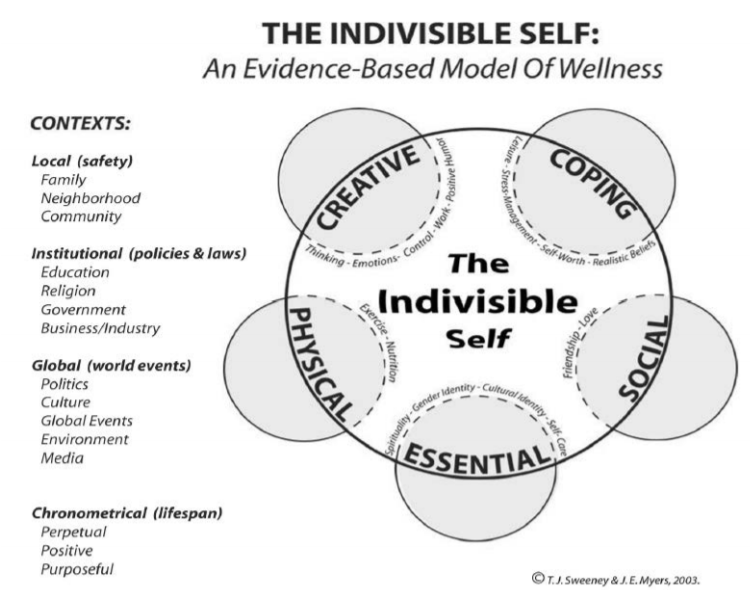 [Speaker Notes: Storytelling is how we make meaning and find purpose in our own experience (Standish, 2013).

THE FIRST FACTOR- SELF
SECOND ORDER FACTORS- CREATIVE, COPING, SOCIAL, PHYSICAL, ESESNTIAL
WITHIN 2ND ORDER FACTORS- THIRD ORDER FACTORS- REALISTIC BELIEFS, STRESS MANAGEMENT, SELF-WORTH, LEISURE, FRIENDSHIP, LOVE, EXERCISE, SPIRITUALITY, NURITION, SELF-CARE, GENDER IDENTITY, CULTURAL IDENTITY, THINKING, EMOTIONS, CONTROL, WORK HUMOR
CONTEXTUAL VARIABLES- IMPACT THEY HAVE ON FAMILY AND FAMILY IN THE WORLD]
Let’s Apply!
Case Study
Mr. and Mrs. P have long anticipated their retirement years. They have plans to travel the country in the RV they purchased last year and have spent many evenings studying maps and brochures about campgrounds. With their two children grown and relatively stable, they look forward to having time to devote to each other and to their shared interest in travel. Their friends tease them about their pending "second honeymoon" and are planning a surprise retirement party for Mrs. P, who will retire from her career as an elementary school teacher in one week, at the end of the school year. Mr. P has been retired for two years. Both are eagerly anticipating the freedom that Mrs. P's retirement will allow and have been caught giggling together on more than one occasion. Future plans include taking their two grandchildren to the Grand Canyon and Disneyland, but they first plan to spend six months alone just going wherever they please and getting used to the RV lifestyle.
Neither has anticipated the total disruption to their lives that the telephone call from the hospital brings. Their daughter has been involved in an auto accident and has suffered severe brain damage. She is currently in a coma in intensive care and the prognosis is not good. Their son-in-law asks if one of them can pick up their 7-year-old grandson from school and take him to a neighbor who sometimes babysits for the parents. They decide that Mr. P will do this and then meet Mrs. P at the hospital.
Later in the evening Mr. and Mrs. P, their son-in-law, and their other daughter meet with the neurologist who is attending their injured daughter. The neurologist reports that the damage is extensive and, at best, they can expect several weeks of hospitalization followed by months of rehabilitation. Suddenly, everyone's plans have changed and the future no longer seems so carefree.
THANK YOU!!!
We Love Your Questions :)
References
American Association for Marriage and Family Therapy. (2018). Competencies for family therapists working in healthcare settings. Retrieved from www.aamft.org/healthcare. 
In Cole, R. E. & Reiss, D.  (Ed.), How do families cope with chronic illness? Routledge. 
McDaniel, S. H., Doherty, W. j., & Hepworth, J. (2014). Medical Family Therapy and Integrated Care: Second Edition. American Psychological Association. https://doi.org/10.1037/14256-000 - Chapter 1
Myers, J. E., & Sweeney, T. J. (2004). The Indivisible Self: An Evidence-Based Model of Wellness. Journal of Individual Psychology, 60(3), 234-245.
Ng, R.,  Sutradhar, R., Yao, Z., Wodchis, W.P.,  Rosella, L.C. (2019) Smoking, drinking, diet and physical activity—modifiable lifestyle risk factors and their associations with age to first chronic disease, International Journal of Epidemiology, dyz078, https://doi.org/10.1093/ije/dyz078
Robinson, C. A. (2009). Families living well with chronic illness: The healing process of moving on. Qualitative Health Research, 27(4), 447-461. http://doi.org/10.1177/1049732316675590